Департамент здравоохранения ХМАО-Югры
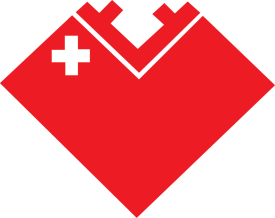 Состояние и оценка деятельности лабораторной службы  
Ханты-Мансийского автономного округа – Югры за 2023 год
Главный внештатный специалист
по клинической лабораторной 
диагностике ХМАО-Югры 
О.В. Черничук
Ханты-Мансийский автономный округ - Югра
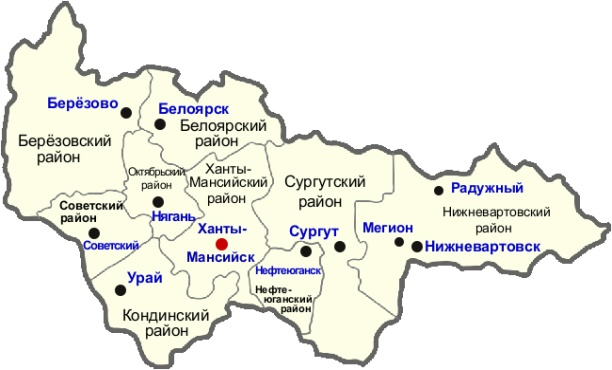 Количественная характеристика лабораторий ХМАО – Югры
По данным 30 отчетной формы за 2022 год лаборатории находятся на базе 68 медицинских организаций ХМАО-Югры.
Всего на территории ХМАО-Югры функционируют 119 лабораторий, из них: 
111 клинико-диагностических лабораторий, 
28 бактериологических лабораторий (из
     них 10 бактериологических лабораторий 
входят в  состав КДЛ)           
1 цитологическая,
1 экспресс-лаборатория, 
1 генетическая.
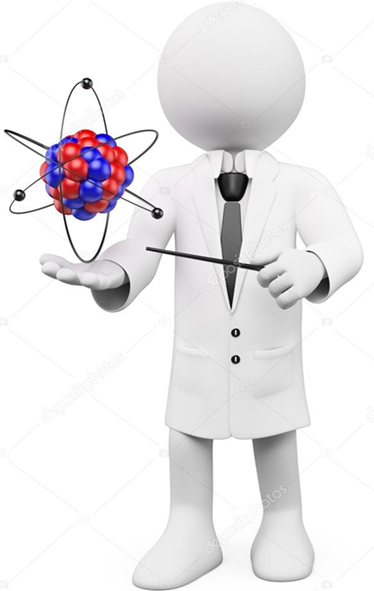 Задачи и цели лабораторной службы
Обеспечение качественной, надежной и своевременной информацией, необходимой для адекватного суждения о наличии или отсутствии патологического процесса, о динамике болезни и эффективности проводимого лечения. 
Повышение доступности и качества лабораторных услуг.
Эффективное использование лабораторного оборудования.
Укрепление материально-технической базы.
Оптимизация аналитического процесса.
Информатизация лабораторий.
Кадровый состав лабораторной службы ХМАО-Югры
2022 - МЕДСТАТ  --ГОДОВОЙ--  ДЗХМАО-ЮГРЫ – Годовой: Свод по МЕД. ОРГАНИЗАЦИЯМ
Биологи
Бактериологи
Техническая оснащенность лабораторий 
в 2022 году (30 форма)
Клинико-диагностические лаборатории медицинских организаций Ханты-Мансийского автономного округа-Югры имеют соответствующее техническое оснащение (гематологическое, биохимическое, иммунохимическое и прочее оборудование), позволяющее выполнять необходимый спектр исследований (Таблица 5302). 

Общее количество лабораторного оборудования составляет 2854 единиц, из них действующего оборудования – 2824 (98,9%),  более 7 лет – 1809 (63,4%). 

На базе медицинских организаций Ханты-Мансийском автономном округе – Югры для управления лабораторными потоками работ и документов внедрено и используется 37 Лабораторных информационных системы (ЛИС), из них 32 в составе Медицинских информационных систем (МИС).
Анализ оснащения лабораторий 2020-2022г.г.     (по данным 30 формы)
Процент оборудования со сроком эксплуатации более 7 лет за 2020 – 2022 года
Деятельность лабораторной службы ХМАО-Югры 2020-2022 г.г.
В 2022 году проведено 40 920 683 лабораторных исследования, что  на 1,9% меньше в сравнении с 2021 годом.
Количество выполненных исследований по разделам 2020-2022 г.г.
Деятельность лабораторий за 2020-2022 г.г. (в процентах от общего количества выполненных исследований за год)
Количество выполненных исследований за 2022 год в сравнение с 2021 годом осталось на прежнем уровне. Наблюдается изменение структуры лабораторных исследований, в связи с улучшением эпидемиологической обстановки и возвращением к оказанию плановой медицинской помощи.
Скрининговые исследования по выявлению онкопатологии в 2020-2022г.г. (приложение к 30 форме
В 2022 году исследований кала на скрытую кровь выполнено на 32,5 % больше, чем в 2021 году. 
Число положительных результатов составило 15 216 (9%) от общего количества, проведенных исследований в 2022 году.
Цитологических исследований в 2022 году выполнено  на 4,5 % больше, чем в 2021 году.
Число положительных цитологических  исследований  материала  полученного  при  профосмотрах  населения  
(соскобы  с  шейки  матки  и  цервикального  канала) составило 10 387 (3,6%) от общего количества, 
проведенных исследований в 2022 году; цитологических исследований с окрашиванием по Папаниколау всего выполнено 36 381, из них выявлено патологии 1 366, что составило 3,8%.
Исследования по выявлению онкопатологии методом ПЦР 2021-2022 год (приложение к 30 форме)
С целью предупреждения развития онкозаболеваний (рак молочной железы, рак яичников, колоректальный рак, опухоли щитовидной железы и др.) проводятся молекулярно-генетические исследования генетических мутаций.
В 2022 году было выполнено 4021 исследование, что 321% больше, чем 2021 году.
Лабораторная диагностика паразитозов по ХМАО-Югре в 2020 - 2022 г.г. (приложение к 30 форме)
Лабораторная диагностика паразитозов по ХМАО-Югре 2020 - 2022 г.г. (приложение к 30 форме)
Лабораторная диагностика методом ПЦР острых кишечных инфекций 2020 - 2022 г.г. (приложение к 30 форме)
Лабораторная диагностика инфекций, передающихся иксодовыми клещами методом ИФА 2020 – 2022 г.г.  (приложение к 30 форме)
Лабораторная диагностика инфекций, передающихся иксодовыми клещами  методом ПЦР 2020 – 2022 г.г. (приложение к 30 форме)
Лабораторная диагностика гриппа и ОРВИ методом ПЦР 2020 – 2022 г.г. (приложение к 30 форме)
Нормативные документы ДЗ ХМАО-Югры
Приказ № 1204 от 14 августа 2023 года «Об организации работы медицинских организаций Ханты-Мансийского автономного округа – Югры по профилактике гриппа, острых респираторных вирусных инфекций и новой коронавирусной инфекции (COVID-19) в эпидемическом сезоне 2023 – 2024 годов» 

Приказ № 1619 от 23 октября 2023 года «Об исполнении Предписания Главного Государственного санитарного врача по Ханты-Мансийскому автономному округу – Югры от 4 октября 2023 года № 3» 
«В соответствии с Предписанием Главного Государственного санитарного врача по Ханты-Мансийскому автономному округу – Югры от 4 октября 2023 года № 3 в целях снижения заболеваемости и смертности, обусловленных острыми респираторными вирусными инфекциями, гриппом в эпидемическом сезоне 2023 – 2024 годов…»
Нормативные документы ДЗ ХМАО-Югры
Приказ № 718 от 12 мая 2023 года «О мероприятиях по профилактике энтеровирусной инфекции на территории Ханты-Мансийского автономного округа – Югры» 
«Руководствуясь информационным письмом руководителя Управления Роспотребнадзора по Ханты-Мансийскому автономному округу – Югре М.Г.Соловьёвой от 5 мая 2023 года № 01-05/1921 «О мероприятиях по профилактике ЭВИ» в целях своевременного выявления и недопущения распространения энтеровирусной инфекции на территории Ханты-Мансийского автономного округа – Югры…»
Нормативные документы ДЗ ХМАО-Югры
Приказ № 1302 от 31 августа 2023 года   «О мониторинге обследования на ВИЧ-инфекцию в Ханты-Мансийском автономном округе – Югре» 
отчетные формы, бланки направлений, код контингентаПриказ № 1347 от 29 августа 2022 года    «О маршрутизации лабораторных исследований для диагностики ВИЧ-инфекции, мониторинга состояния и контроля лечения ВИЧ-инфицированных лиц в медицинских организациях Ханты-Мансийского автономного округа – Югры» с изменениями от 27 марта 2023 года Приказ № 451 
маршрутизация биологического материала, код услуг
Нормативные документы МЗ РФ
Приказ МЗ РФ от № 709н от 28 октября 2022 года «Об утверждении Положения об аккредитации специалистов»
Приказ МЗ РФ № 1082н от 22.11.2021 года «Об утверждении порядка выдачи свидетельства об аккредитации специалиста на бумажном носителе, формы об аккредитации специалиста на бумажном носителе, а также порядка выдачи выписки о наличии в единой государственной информационной системе в сфере здравоохранения данных, подтверждающих факт прохождения лицом аккредитации специалиста»
Приказ МЗ РФ № 866н от 19.08.2021 года «Об утверждении классификатора работ (услуг), составляющих медицинскую деятельность»
Приказ МЗ РФ №205н от 02.05.2023 года «Об утверждении Номенклатуры должностей медицинских работников и фармацевтических работников»
Приказ МЗ РФ №206н от 02.05.2023 года «Об утверждении Квалификационных требований к медицинским и фармацевтическим работникам с высшим образованием»
ПОТРЕБНОСТИ В РАЗВИТИИ ЛАБОРАТОРНОЙ ДИАГНОСТИКИ
ХМАО-ЮГРЫ В СОВРЕМЕННЫХ УСЛОВИЯХ
Высокая степень износа лабораторной техники в отдельных сегментах диагностики, отсутствие планомерной его замены и доступного, квалифицированного сервисного обслуживания
Наличие в округе лабораторий, в которых отсутствуют лабораторные информационные системы, интегрированные с медицинскими информационными системами
Отсутствие в номенклатуре медицинских услуг лабораторных исследований, включенных в клинические рекомендации по диагностике заболеваний и указанных в предписаниях РПН.
С целью исключения нарушения логистических маршрутов по доставке товаров на территорию Российской Федерации, вызванных санкционным давлением, возникновение перебоев в поставках реактивов и реагентов для высокотехнологичных лабораторных исследований, рассмотреть возможность приобретения лабораторного оборудования и расходного материала отечественного производителя.
Приоритетные задачилабораторной службы ХМАО-Югры
Дальнейшее развитие и модернизация региональной информационной системы управления лабораторной службы (РЛИС). Оптимизация процессов взаимодействия МО ХМАО-Югры посредством РЛИС.
Ежегодное участие в системе внешней оценки качества в целях обеспечения качества лабораторной диагностики, ежедневное проведение внутреннего контроля качества всех проводимых видов исследований.
Стандартизация деятельности лабораторной службы на всех этапах проведения лабораторного анализа в рамках внутреннего контроля качества и оценки компетентности в области лабораторной медицины  (стандартные операционные процедуры (СОП), алгоритмы действий работников лаборатории).
Участие в национальной программе по борьбе с онкозаболеваниями (исследования кала на скрытую кровь; скрининговые мероприятия по предупреждению предраковых состояний и раннему выявлению рака шейки матки; исследования на мутацию гена BRCA 1 и 2 – с целью определения риска развития рака молочной железы и др.).
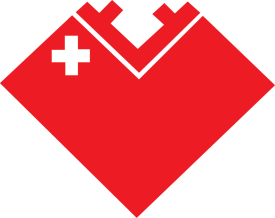 Спасибо за внимание
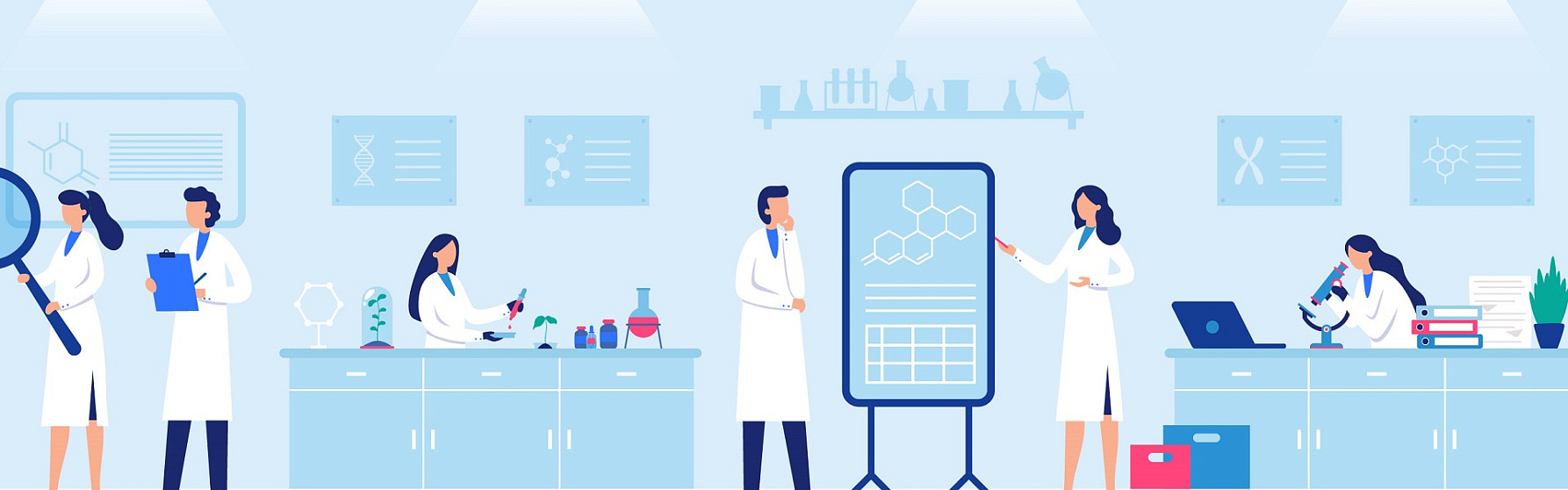